PERSONEL GENEL MÜDÜRLÜĞÜKADRO DAİRE BAŞKANLIĞI
ÇALIŞMA GRUPLARI
KADRO DAİRE BAŞKANLIĞI MEVCUT PERSONEL DURUM ANALİZİ
BAŞKANLIĞIMIZDA TOPLAM 21 PERSONEL GÖREV YAPMAKTADIR
NORM KADRO VE İŞ ANALİZİ ÇALIŞMA GRUBU
NORM KADRO VE İŞ ANALİZİ ÇALIŞMA GRUBU GÖREVLERİ
a) Bakanlık merkez ve taşra teşkilatında bulunan birimlerin ihtiyaçları doğrultusunda iş tanımlarını hazırlamak.
b) Bakanlık merkez ve taşra teşkilatında bulunan birimlerin iş tanımlarına ait süreçleri belirlemek.
c) Bakanlık merkez ve taşra teşkilatında bulunan birimlere ait verileri norm kadro bilgi sistemi üzerinden toplamak ve analizini yapmak.
ç) Bakanlık merkez ve taşra teşkilatına belirlenen norm kadrolara ilişkin istatistiki verileri hazırlamak, değerlendirmek, raporlamak ve ilgili birimlere iletmek.
d) Norm kadro cetvellerini, ihtiyaç duyulması halinde güncellemek.
e) Yeni kurulan, değişiklik yapılan veya kapatılacak birimlerin yazışmalarını yapmak ve norm kadrolarını hesaplamak.
f) Tarım ve Orman Bakanlığı Norm Kadro mevzuatını hazırlamak, güncellemek ve uygulamak.
g) Daire Başkanınca verilecek diğer görevleri yapmak.
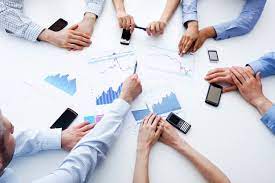 NORM KADRO NEDİR?
Kamu Kurum ve Kuruluşlarının görevlerini etkin ve verimli bir şekilde yerine getirebilmeleri için unvan grubu ve sayı itibarıyla bulunması gereken azami personel sayısıdır.
	

	Norm Kadronun amacı, gereksiz istihdamın önlenmesi, uygun unvanın tespiti ve buna bağlı olarak işgücü verimliliğinin arttırılmasıdır.
NORM KADRONUN YAPILMASINA NEDEN İHTİYAÇ VAR?
NORM KADRO TESPİTİNDE KULLANILAN YÖNTEMLER
İş analizi, bir birimde yapılan işler ve bu işleri yapacak kişilerde bulunması gereken nitelikler hakkında ayrıntılı bilgi toplama yöntemidir.

	İş ölçümü ise, nitelikli bir personelin, tanımlanmış bir işi belirlenmiş bir çalışma hızı ile yapabilmesi için gerekli zamanı saptamak amacıyla hazırlanmış tekniklerin uygulanmasıdır.
İŞ ANALİZİ
NORM KADRO
İŞ ÖLÇÜMÜ
NORM KADRO İŞ ANALİZİ TABLOSU ÖRNEĞİ
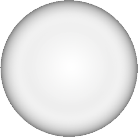 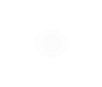 162
Kuruluş
Müdürlüğü
81 İl 
Tarım ve Orman
Müdürlüğü
12 Genel
Müdürlük
5 Müstakil
Başkanlık
15 Bölge
Müdürlüğü
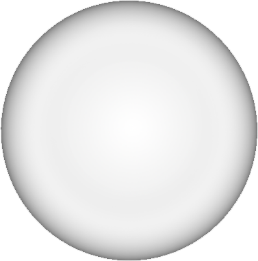 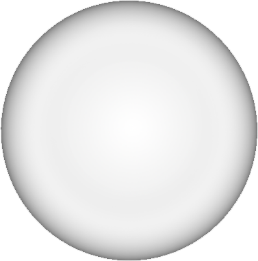 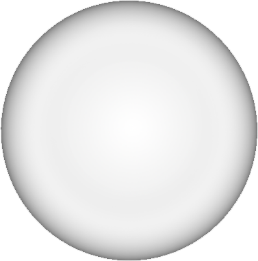 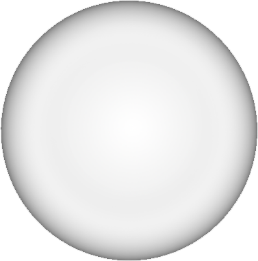 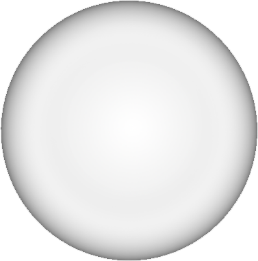 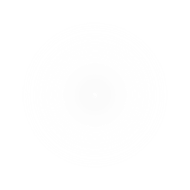 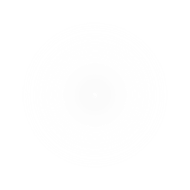 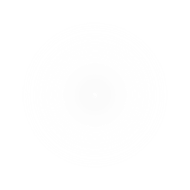 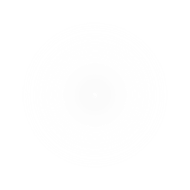 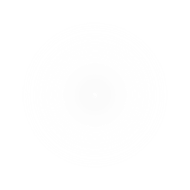 NORM KADRO VE İŞ ANALİZİ YAPILAN BİRİMLER
691 Şube Müdürlüğü
922 İlçe Müdürlüğü
1065 Kriter
90 Daire Başkanlığı ve Kontrolörler Başkanlığı
3698 Kriter
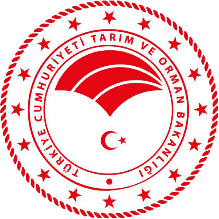 20 Daire Başkanlığı
909 Kriter
75 Bölge Şube Müdürlüğü
81 İl Şube Müdürlüğü
10 Milli Park/Tarihi Milli Park
289 Şeflik
470 Kriter
158 Doğrudan Merkeze Bağlı Kuruluş Müdürlüğü
21231 Kriter
2336 Birim
27.373 Norm Kadro Kriterleri (İş Tanımı)
349.758 Adet Veri Girişi
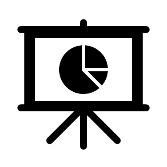 NORM KADRO VE İŞ ANALİZİYAPILAN VE YAPILMAYAN BİRİMLER
NORM KADRO YAPILAN BİRİMLER
NORM KADRO YAPILMAYAN BİRİMLER
2336 Birimde, 
27.373 Norm Kadro Kriter soru sorulmuştur. (İş Tanımı)
349.758 Adet Veri Girişi yapılmıştır.
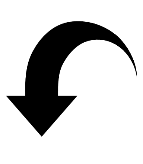 NORM KADRO ÇALIŞMASI YAPILANUNVAN ve UNVAN GRUPLARI
2015-2018
2021-2022
2023-2024
2013-2014
2019-2020
2012 ve Öncesi
İl ve İlçe Müdürlükleri 4 Unvan
İl, İlçe ve Kuruluş Müdürlükleri 11 Unvan
İl, İlçe ve Kuruluş Müdürlükleri
11 Unvan 1 Unvan Grubu
Bakanlık Merkez, İl, İlçe ve Kuruluş Müdürlükleri 
13 Unvan 1 Unvan Grubu
Bakanlık Merkez, Bölge, İl, İlçe ve Kuruluş Müdürlükleri  
118 Unvan 40 Unvan Grubu
Bakanlık Merkez, Bölge, İl, İlçe ve Kuruluş Müdürlükleri  
107 Unvan 32 Unvan Grubu
NORM KADRO ÇALIŞMASI YAPILAN UNVAN GRUPLARI
Yapılacak atama ve geçici görevlendirmelerde unvan ve sayı bakımından norm kadronun uygun olması şarttır.
NORM KADRO DIŞI TUTULAN PERSONEL
Zorunlu yer değiştirmeye tabi tutulan Eğit. ve Öğrt Hizmetleri Sınıfı Mensubu
Eşi Mülki İdare Amirliği Hizmetleri Sınıfı Mensubu
Eşi Sahil Güvenlik Hizmetleri Sınıfı Mensubu
Eşi Jandarma Hizmetleri Sınıfı Mensubu
Eşi Emniyet Hizmetleri Sınıfı Mensubu
Eşi Türk Silahlı Kuvvetleri Mensubu
Eşi Hakim veya Savcı olanlar



Devlet Memurlarının Yer Değiştirme Suretiyle Atanmalarına İlişkin Yönetmeliğin 

     9. Maddesine göre yapılmaktadır.
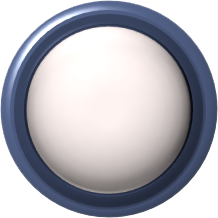 İLGİLİ
MEVZUAT
GEREĞİ
NORM KADRO DIŞI TUTULAN PERSONEL
Bakanlığımızda; 

Tüm Yöneticiler ve Eşleri
Yöneticilik görevi sona erenler
Bir yıldan fazla izinli/aylıksız izinli olan
TBMM, TKDK vb. kurumlarda görevliler
3713 sayılı Terörle Mücadele Kanun gereği atanan personel
Kurum içi veya kurum dışı geçici görevliler
1416, 2828 ve 4046 sayılı Kanun kapsamında ilk defa yapılacak açıktan atamalar
Herhangi bir sebeple bakanlıktan ilişiği kesilip geri dönen personel 
Diğer Bakanlıkların İl veya İlçelerde görevli en üst yöneticilerinin eşleri
Sağlık kurulu raporunda en az yüzde kırk oranında engelli olduğu belirtilen memurlar ile 
      tam bağımlı engelli raporlu eşi veya bakmakla yükümlü olduğu birinci derece kan hısımları
      bulunan memurlar, için Norm Kadro uygunluğu aranmaz.
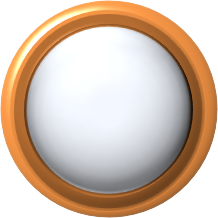 YÖNERGE
KAPSAMINDA
PERSONEL PLANLAMA ÇALIŞMA GRUBU
PERSONEL PLANLAMA ÇALIŞMA GRUBUNUN GÖREVLERİ
a) Norm kadro verileri ve birimlerden gelen talepler doğrultusunda Bakanlık birimleri için personel ihtiyaç planlarını belirlemek.
b) Seçme ve yerleştirme işlemlerine esas personel sayı ve niteliklerini tespit etmek, bunlara ilişkin verileri ilgisine göre merkezi kamu personel bilgi sistemlerine işlemek ve bildirimleri yapmak.
c) Özel hükümler saklı kalmak kaydıyla Bakanlık tarafından yapılacak personel alım sınavlarına ilişkin ilanı yayımlamak dâhil iş ve işlemleri Genel Müdürün Onayı ile yürütmek.
ç) ÖSYM tarafından yapılan merkezi yerleştirme, 2828 sayılı Sosyal Hizmetler Kanunu, 3713 sayılı Terörle Mücadele Kanunu ve engelli personel istihdamına esas personel sayı ve niteliklerini tespit etmek, gerekli bildirimleri yapmak ve buna ilişkin iş ve işlemleri yürütmek.
d) 4046 sayılı Özelleştirme Uygulamaları Hakkında Kanun kapsamında personel istihdamına ilişkin iş ve işlemleri gerçekleştirmek.
e) 10/3/2011 tarihli ve 6191 sayılı Sözleşmeli Erbaş ve Er Kanunu kapsamında personel istihdamına ilişkin iş ve işlemleri gerçekleştirmek.
f) Daire Başkanınca verilecek diğer görevleri yapmak.
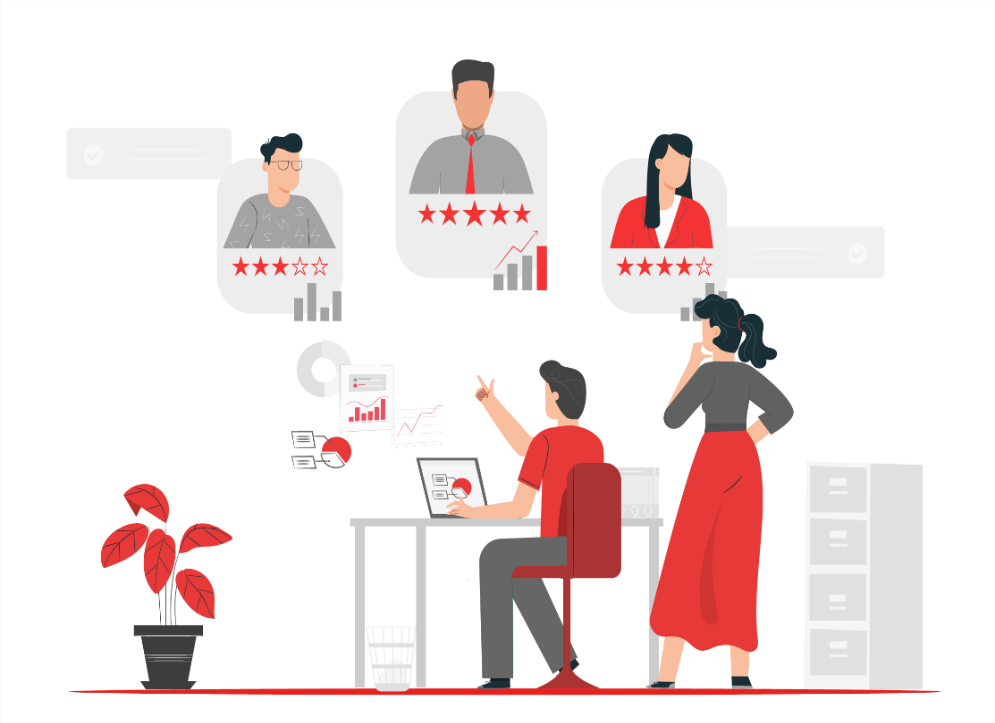 PERSONEL  ALIM  YÖNTEMLERİ
YASAL DAYANAK
Her yıl Merkezi Yönetim Bütçe Kanunu ile Bakanlıkların mali yıl içerisinde açıktan, naklen ve istifa sonrası alabilecekleri personel kontenjanları TBMM tarafından belirlenir.
Belirlenen bu kontenjanlar Cumhurbaşkanı kararıyla kamu idare, kurum ve kuruluşlara dağıtılır.
Bu kontenjanlara açıktan yapılacak atamalarda, Kamu Görevlerine İlk Defa Atanacaklar İçin Yapılacak Sınavlar Hakkında Genel Yönetmelik, Sözleşmeli Personel Çalıştırılmasına İlişkin Esaslar, Bakanlığımızın Tarım ve Orman Uzmanlığı Yönetmeliği ile Rehberlik ve Teftiş Başkanlığı Yönetmeliği hükümlerine göre işlem tesis edilir.
Kamu idare, kurum ve kuruşların talepleri doğrultusunda, sözleşmeli veya işçi, geçici işçi pozisyonlarında alım yapılacak personel sayısına, Cumhurbaşkanlığınca izin verilir.
Personel alımları, merkezi yerleştirme ile (ÖSYM) veya Cumhurbaşkanlığı İnsan Kaynakları Ofisi Kariyer Kapısı ve Strateji ve Bütçe Başkanlığı Kamu Personeli Alım İlanları platformu ile Bakanlığımız resmi web sitesi üzerinden ilan edilerek yapılır.
PERSONEL İHTİYACININ BELİRLENMESİ
Personel İhtiyaçları; Bakanlığımız Merkez ve Taşra teşkilatında ihtiyaç duyulan personel sayısı, gelen talepler doğrultusunda Personel Bilgi ve Yönetim Sistemindeki Norm Kadro verileri ile karşılaştırması yapılıp, birimlerin doluluk oranları da dikkate alınarak belirlenir. 
Öncelikle personel temininde güçlük çekilen birimlerden başlamak suretiyle açıktan atama kontenjanı, sözleşmeli personel alım izni, işçi alım izni, 1416 Sayılı Kanun, 2828 Sayılı Kanun, 3713 Sayılı Kanun, 4046 Sayılı Kanun ve EKPSS ile engelli personel istihdamı kapsamında Bakanlığımıza verilen kontenjanların dağılımı yapılarak yerleştirme işlemleri yapılır.
İŞE ALIM SÜREÇLERİ
Açıktan Atama ile Yapılan Alımlar
Cumhurbaşkanlığınca, Bakanlığımıza verilen açıktan veya nakil suretiyle yıllık atama sayısına göre Ölçme, Seçme ve Yerleştirme Merkezi (ÖSYM) Başkanlığınca yapılan KPSS sonucuna göre merkezi yerleştirme ile kadrolu personel alımı yapılmaktadır.
Cumhurbaşkanlığınca; Bakanlığımıza verilen sözleşmeli personel alım izni doğrultusunda belirlenen pozisyonlara yerleştirme işlemi; Ölçme, Seçme ve Yerleştirme Merkezi (ÖSYM) Başkanlığınca KPSS sonucuna göre veya Cumhurbaşkanlığı İnsan Kaynakları Ofisi Kariyer Kapısı ve Strateji ve Bütçe Başkanlığı Kamu Personeli Alım İlanları platformu ile Bakanlığımız resmi web sitesi üzerinden ilan edilerek yapılır.
Cumhurbaşkanlığınca; Bakanlığımıza verilen işçi personel alım izni ve ilgili mevzuatı doğrultusunda belirlenen pozisyonlara yerleştirme işlemi; Cumhurbaşkanlığı İnsan Kaynakları Ofisi Kariyer Kapısı ve Strateji ve Bütçe Başkanlığı Kamu Personeli Alım İlanları platformu ile Bakanlığımız resmi web sitesi üzerinden ilan edilerek yapılır. Atanma niteliklerine haiz personel İŞKUR tarafından noter huzurunda yapılan kura ile belirlenir.
İŞE ALIM SÜREÇLERİ
1416 Sayılı Kanun Gereği Yapılan Alımlar
Kamu kurum ve kuruluşlarının yetişmiş insan kaynağı ihtiyacını karşılamak üzere resmî burslu statüde lisans ve lisansüstü seviyede öğrenim görmek amacıyla 1416 sayılı Ecnebi Memleketlere Gönderilecek Talebe Hakkında Kanun kapsamında Millî Eğitim Bakanlığınca kamu kurum ve kuruluşları adına yurt dışına gönderilen öğrencilerin istihdamını kapsar.
Bakanlığımızca, anılan kanun kapsamında yurt dışına gönderilecek personelin sayısını, öğrenim seviyesini, başvuru yapılabilecek lisans mezuniyet programlarını, öğrenim görülecek alanı, eğitim göreceği ülke Milli Eğitim Bakanlığına bildirilir. Milli Eğitim Bakanlığınca uygun görülerek yetiştirilmek üzere yurt dışına gönderilen personel eğitimini tamamladıktan sonra Bakanlığımızda öğrenim durumlarına göre ihraz ettikleri unvanlara atanırlar.
Bu personeller öğrenim gördükleri süreler dikkate alınarak mecburi hizmete zorunlu tutulurlar.
İŞE ALIM SÜREÇLERİ
2828 Sayılı Kanun Gereği Yapılan Alımlar
Bu Kanun veya 5395 sayılı Kanun uyarınca haklarında korunma veya bakım tedbir kararı alınmış olup fasılalı olarak geçen yararlanma süreleri dâhil iki yıldan az olmamak üzere, Aile ve Sosyal Politikalar Bakanlığının sosyal hizmet modellerinden yararlanan çocuklardan reşit olduğu tarih itibarıyla bu hizmetlerden yararlanmaya devam edenlerin işe yerleştirilmeleri Aile ve Sosyal Hizmetler Bakanlığınca yapılır.
Aile ve Sosyal Hizmetler Bakanlığınca Mayıs-Eylül-Aralık ayları olmak üzere yılda 3 defa Kamu Kurum ve Kuruluşlarına yerleştirme işlemi yapılmaktadır. Yerleştirme yapılacak kadro sayısı,  Aile ve Sosyal Hizmetler Bakanlığı tarafından belirlendikten sonra, Bakanlığımıza bildirilen kontenjan doğrultusunda, merkez ve taşra teşkilatı olmak üzere unvan ve nitelikleri belirlenen personel talep girişleri,  Cumhurbaşkanlığı Strateji ve Bütçe Başkanlığının Kamu E-Uygulama Sistemindeki 1.Devlet Korumasından Yararlanmış Gençlerin Yerleştirmeleri bölümünden girilir. Bu talepler doğrultusunda Aile ve Sosyal Hizmetler Bakanlığı yerleştirme işlemlerini yapar. 
Bu suretle atanan personel kamu idare, kurum ve kuruluşların açıktan atama kontenjanına tabi değildir.
İŞE ALIM SÜREÇLERİ
EKPSS Engelli Personel İstihdamı Gereği Yapılan Alımlar
657 Sayılı Devlet Memurları Kanununun 53 üncü maddesi hükmüne istinaden “Engellilerin atanmasına tahsis edilecek kadro sayısının tespitinde, ilgili kamu kurum veya kuruluşunun, yurtdışı teşkilatı hariç, toplam dolu memur kadro sayısının % 3’ü dikkate alınır”. 
Aile ve Sosyal Hizmetler Bakanlığınca engelliler için sınavlar, ilk defa Devlet memuru olarak atanacaklar için açılan sınavlardan ayrı zamanlı olarak, engel grupları ve eğitim durumları itibarıyla sınav sorusu hazırlanmak ve ulaşılabilirliklerini sağlamak suretiyle merkezi olarak yapılır veya yaptırılır.
Bakanlığımız engelli memur kontenjanı doğrultusunda, merkez ve taşra teşkilatı olmak üzere unvan ve nitelikleri belirlenen engelli personel talep girişleri,  Cumhurbaşkanlığı Strateji ve Bütçe Başkanlığının Kamu E-Uygulama Sistemindeki 2.Engelli Yerleştirme İşlemleri bölümünden girilir. Bu talepler doğrultusunda Aile ve Sosyal Hizmetler Bakanlığı yerleştirme işlemlerini yapar. 
Bu suretle atanan personel kamu idare, kurum ve kuruluşların açıktan atama kontenjanına tabi değildir.
İŞE ALIM SÜREÇLERİ
Kurumlar Arası Atama
657 sayılı Devlet Memurları Kanunu’nun 74’üncü maddesi çerçevesinde, diğer kamu kurum ve kuruluşlarında çalışan kamu görevlileri Bakanlıkta durumlarına uygun kadrolara açıktan atama kontenjanı dahilinde atanabilirler.
657 sayılı Devlet Memurları Kanunu’nun 92’nci maddesi çerçevesinde, istifa eden kamu görevlileri müracaatları halinde ilgili mevzuatlar doğrultusunda Bakanlıkta durumlarına uygun kadrolara açıktan atama kontenjanı dahilinde atanabilirler.
İŞE ALIM SÜREÇLERİ
4046 Sayılı Kanun Kapsamında Yapılan Alımlar
4046 sayılı Özelleştirme Uygulamaları Hakkında Kanun hükümleri çerçevesinde özelleştirme programına alınan kuruluşların (iştirakler hariç) kısmen veya tamamen satışı nedeniyle kamu tüzel kişiliğinin sona ermesi, devredilmesi, küçültülmesi, faaliyetlerinin durdurulması, kapatılması, tasfiye edilmesi halinde veya diğer sebeplerle bu kuruluşlarda programa alınma tarihi itibarıyla İş Kanunu hükümlerine tabi daimi işçi statüsünde istihdam edilen ve 4046 sayılı Kanunun değişik 22 nci maddesine göre nakil hakkı bulunmayan personelden iş sözleşmesi özelleştirme tarihinden önce kamu tarafından veya özelleştirme tarihinden sonra özel sektör tarafından kıdem tazminatına hak kazanacak şekilde sona erdirilenler 657 sayılı Kanunun 4 üncü maddesinin (B) fıkrası kapsamında istihdam edilir.
Talepler, Cumhurbaşkanlığı Strateji ve Bütçe Başkanlığının Kamu E-Uygulama Sistemindeki 4. Özelleştirme Atamaları Talep Giriş bölümünden girilir. Bu talepler doğrultusunda Çalışma ve Sosyal Güvenlik Bakanlığı yerleştirme işlemlerini yapar. 
Bu suretle atanan personel kamu idare, kurum ve kuruluşların açıktan atama kontenjanına tabi değildir.
İŞE ALIM SÜREÇLERİ
6191 Sayılı Kanun Kapsamında Yapılan Alımlar
6191 sayılı Sözleşmeli Erbaş ve Er Kanununun "Kamuda istihdam" başlıklı ek 1 inci maddesinde "1) Sözleşmeli erbaş ve er olarak en az yedi hizmet yılını doldurarak ayrılanlardan nitelik belgesi olumlu olanlar, ilgili mevzuatlarındaki şartları taşımaları kaydıyla kamu kurum ve kuruluşlarının boş kadro ve pozisyonlarına bu maddedeki usul ve esaslar çerçevesinde atanırlar." hükmüne yer verilmiştir.
Talepler, Cumhurbaşkanlığı Strateji ve Bütçe Başkanlığının Kamu E-Uygulama Sistemi üzerinden yapılacaktır. 
Bu kapsamda yapılacak atamaların yıllık atama kontenjanından istisna olup olmayacağı hususunda 2024 yılında yayımlanacak Cumhurbaşkanlığı Kararı takip edilmelidir.
İŞE ALIM SÜREÇLERİ
Sözleşmeli Personel Yerleştirme
Sözleşmeli Personel; 657 sayılı Devlet Memurları Kanununun 4 üncü maddesinin (B) fıkrası hükmü uyarınca kamu idare, kurum ve kuruluşlarında mali yılla sınırlı olarak sözleşme ile çalıştırılan ve işçi sayılmayan kamu hizmeti görevlileridir.
Bakanlığımız personel ihtiyaçları doğrultusunda Cumhurbaşkanlığından sözleşmeli personel pozisyonları için izin alınır. 
Yapılacak personel alımları,  ÖSYM ile veya Cumhurbaşkanlığı İnsan Kaynakları Ofisi Kariyer Kapısı ve Strateji ve Bütçe Başkanlığı Kamu Personeli Alım İlanları platformu ile Bakanlığımız resmi web sitesi üzerinden ilan edilerek alım gerçekleştirilir.
Bu suretle alımı yapılan sözleşmeli personel 3 yıl sözleşmeli olarak görev yaptıktan sonra dilekçesi ile müracaatı halinde bulunduğu yere kadrolu olarak atanması yapılır. 
Atanan personelin, eş durumu, sağlık ve can güvenliği mazereti dışında atandığı yerde 4 yıl çalışma yükümlülüğü vardır.
2021 YILINDA İSTİHDAM ŞEKLİ VE UNVANA GÖRE PERSONEL YERLEŞTİRME İŞLEMLERİ
2021 YILINDA TOPLAMDA 560 PERSONEL İÇİN YERLEŞTİRME İŞLEMİ YAPILMIŞTIR
2022 YILINDA İSTİHDAM ŞEKLİ VE UNVANA GÖRE PERSONEL YERLEŞTİRME İŞLEMLERİ
2022 YILINDA TOPLAMDA 3390 PERSONEL İÇİN YERLEŞTİRME İŞLEMİ YAPILMIŞTIR
2023 YILINDA İSTİHDAM ŞEKLİ VE UNVANA GÖRE PERSONEL YERLEŞTİRME İŞLEMLERİ
2023 YILINDA TOPLAMDA 1321 PERSONEL İÇİN YERLEŞTİRME İŞLEMİ YAPILMIŞTIR
2024 YILINDA İSTİHDAM ŞEKLİ VE UNVANA GÖRE PERSONEL YERLEŞTİRME İŞLEMLERİ
2024 YILINDA TOPLAMDA 5610 PERSONEL İÇİN YERLEŞTİRME İŞLEMİ YAPILMIŞTIR
PERSONEL BİLGİ SİSTEMLERİ YÖNETİMİ ÇALIŞMA GRUBU
KADRO ÇALIŞMA GRUBUNUN GÖREVLERİ
a) Bakanlık merkez, taşra, döner sermaye ve yurtdışı teşkilatlarına ait kadro ve pozisyonlara ilişkin planlama yapmak, standartlar oluşturmak ve kayıtları tutmak. 
b) Bakanlık dolu-boş kadro ve pozisyonlarının iptal-ihdas ve tenkis-tahsis iş ve işlemlerini yapmak.
c) Atama ve terfi birimlerinden gelen kadro ve pozisyon taleplerine ilişkin iş ve işlemleri yapmak.
ç) Kadro ve pozisyon istatistiklerini oluşturmak.
d) Daire Başkanınca verilecek diğer görevleri yapmak.
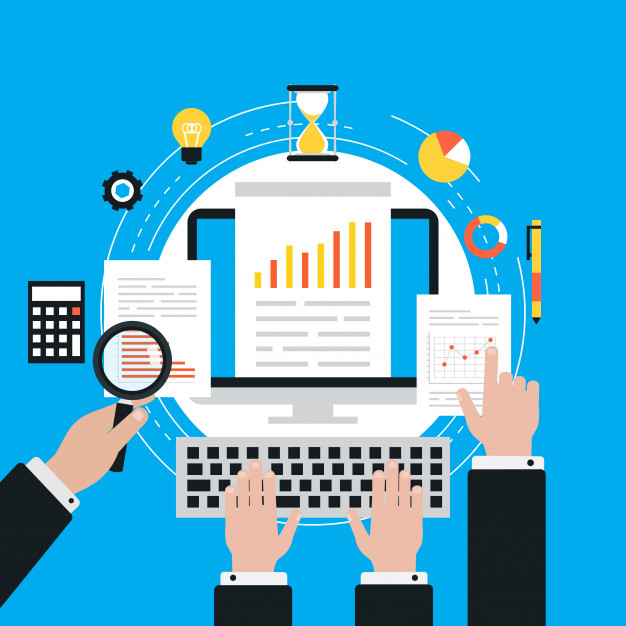 TEŞEKKÜR EDERİM
Sabri ÇOBAN
    Kadro Daire Başkanlığı
     Norm Kadro ve İş Analizi 
Şube Müdürü